Phénomènes fait par Alexanne Lessard
QC
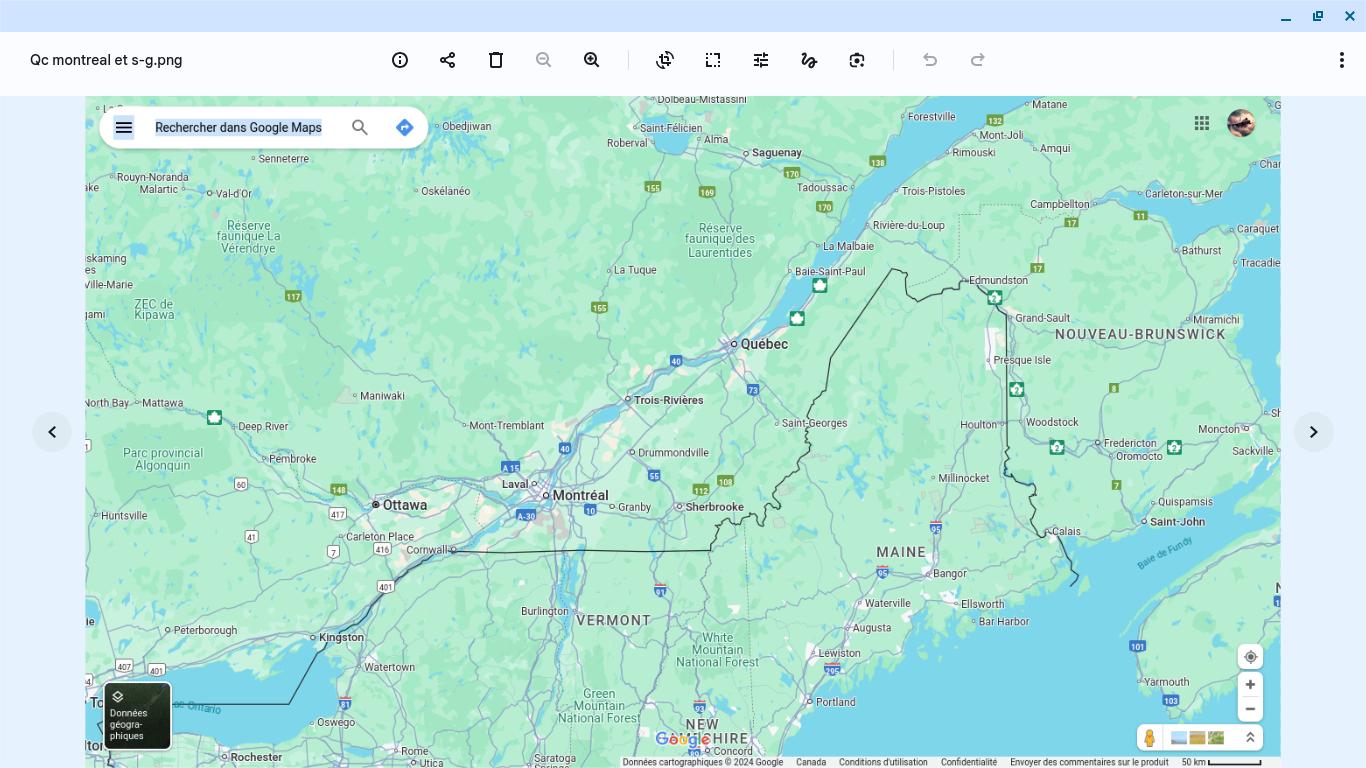 Pluies d'étoiles filantes
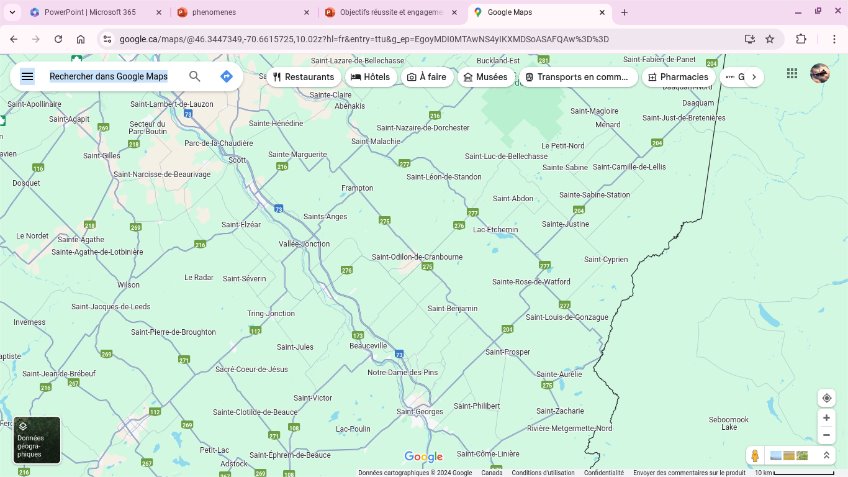 Aurores boréales
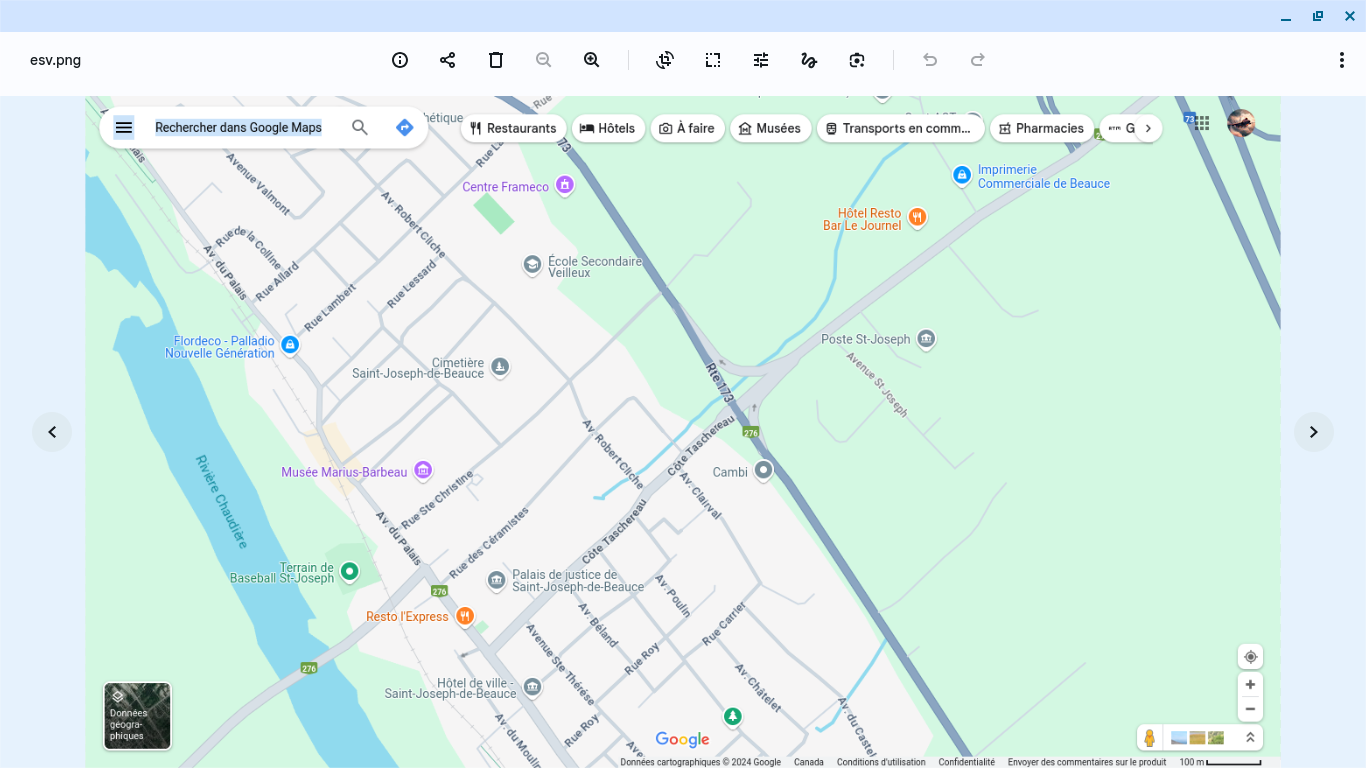